Improvement in Inspection & Packing
After
Before
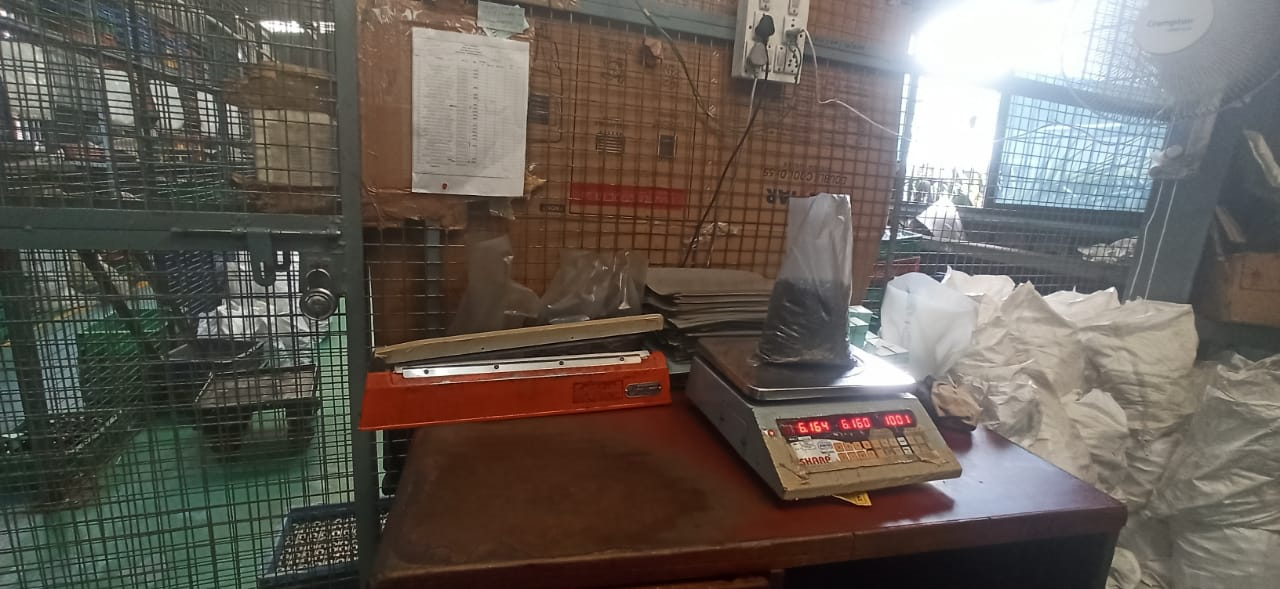 Packing person inadequate knowledge of part and OPL Q alert not displayed at packing and inspection stage.